Ovládanie počítača pohybom s využitím senzora Leap Motion
Patrícia Szepesiová
Vedúci práce:  RNDr. František Galčík, PhD.
Konzultant: RNDr. Matej Nikorovič
Dotykové ovládanie
Štandard v spôsobe ovládania

Reklamy
Informácie
Služby
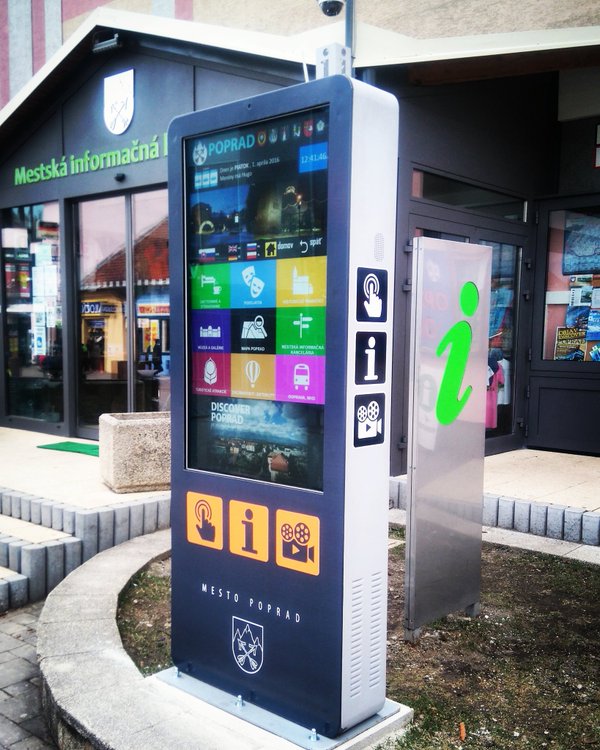 Ovládanie dotykom
vs.
Ovládanie bez dotyku
Náklady na zariadenia
Samoobslužné pokladne
Kontakt s obrovským množstvom ľudí denne
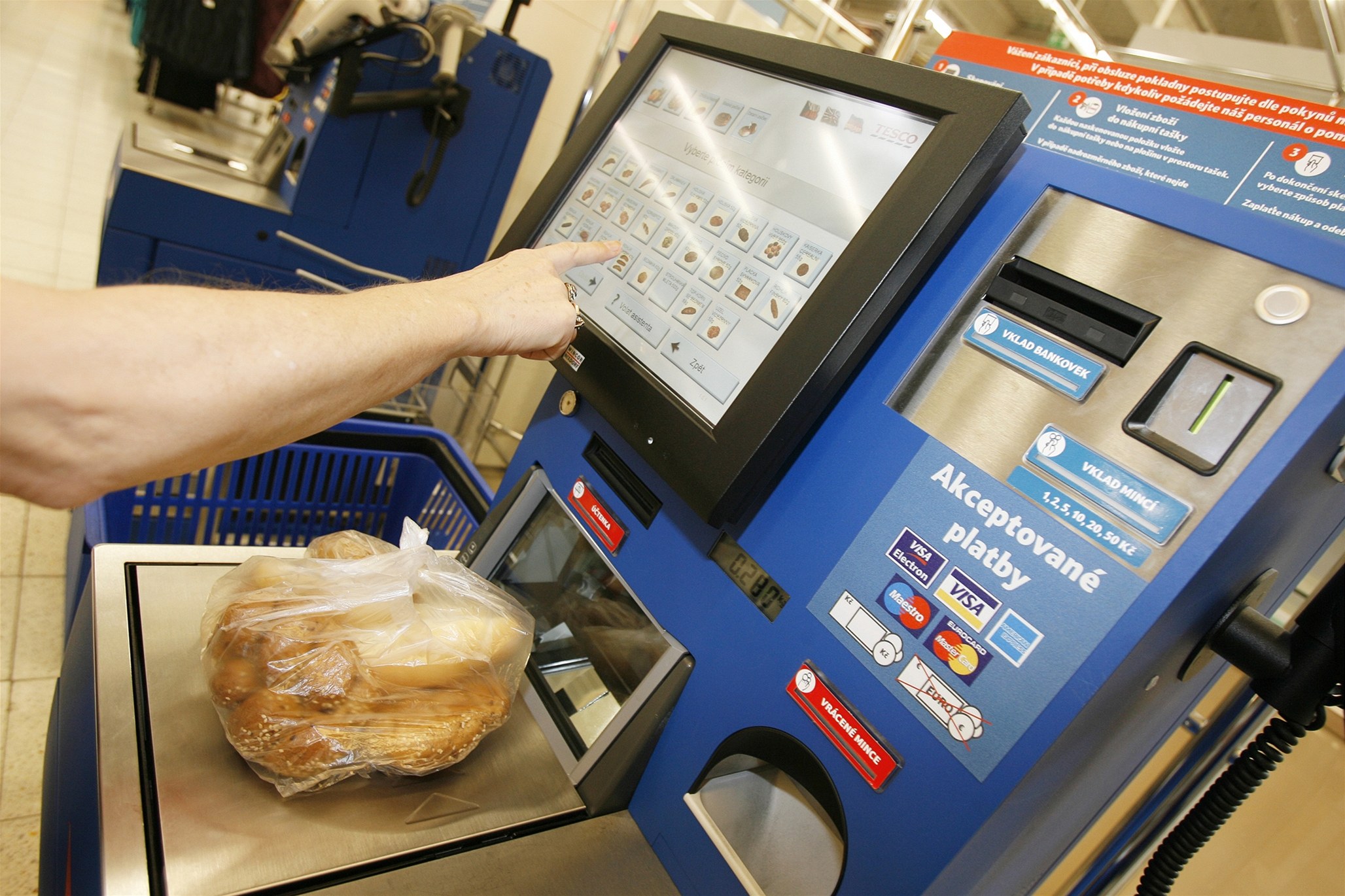 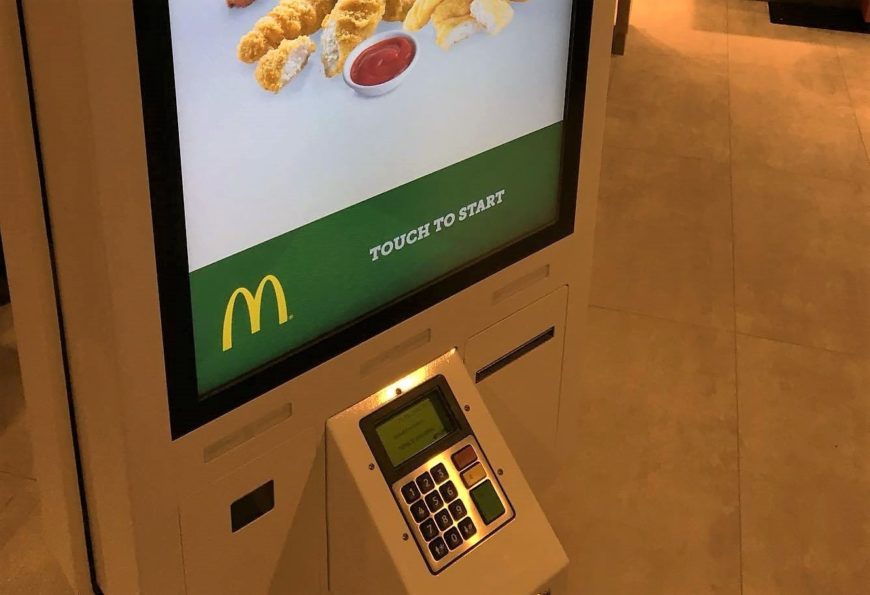 Nebezpečenstvo ochorenia
Mnohonásobne viac nebezpečných baktérií ako na verejných toaletách
Naozaj sa ich chceme dotýkať?
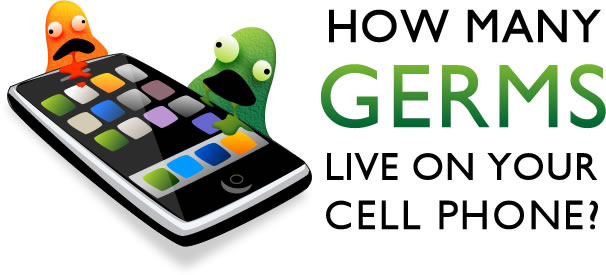 Ciele práce
Analyzovať a porovnať existujúce riešenia bezdotykového ovládania počítača pomocou zariadení pre prirodzenú interakciu

Navrhnúť a implementovať nástroj na emuláciu dotykového ovládania počítača s využitím zariadenia Leap Motion
Leap Motion
Dve infračervené kamery
 
Zorné pole 150°x150° - „obrátená pyramída“
 
Výstup: 3D pozície kĺbov rúk
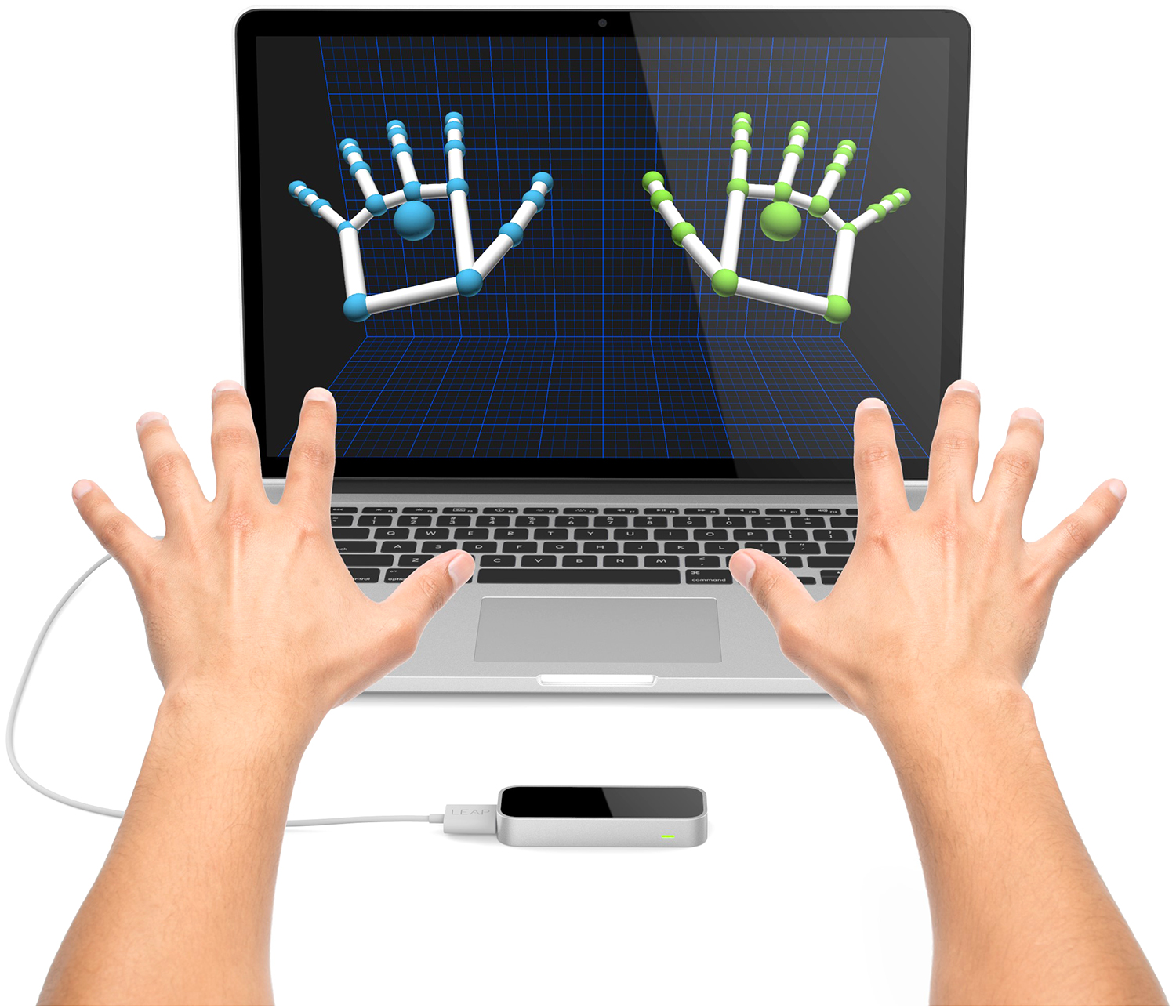 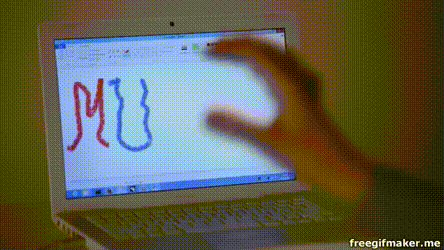 Existujúce riešenia
Mudra Mouse
 
Touchless for Windows
 
Touchless for Mac
 
PyLeapMouse
 
A ďalšie…
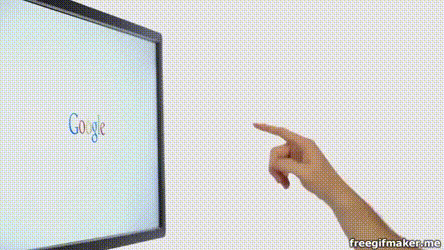 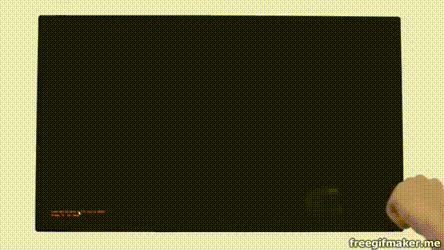 Nedostatky existujúcich riešení
Iba pre Windows a Mac
 
Nie sú open-source

Neberú do úvahy polohu obrazovky
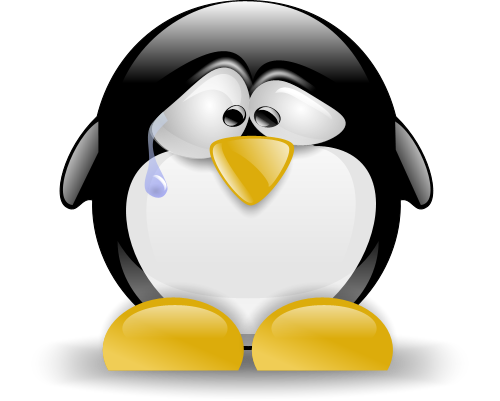 Nástroj na ovládanie počítača
01
Poloha obrazovky v zornom poli senzora
02
Poloha kurzora na obrazovke
Rozpoznávanie gest
03
POLOHA OBRAZOVKY
Parametrické vyjadrenie roviny 

2D – na ploche obrazovky

3D – v zornom poli senzora
URČENIE 3D SÚRADNÍC BODU
Dotykom prsta

Regresnou analýzou
URČENIE 3D SÚRADNÍC BODU
REGRESNÁ ANALÝZA
Skúma závislosti veličín
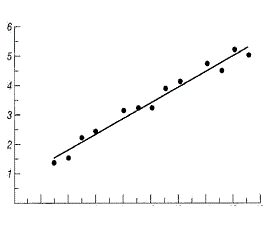 URČENIE 3D SÚRADNÍC BODU
REGRESNÁ ANALÝZA
Chybová funkcia – vzdialenosť bodu od priamky

Globálna chyba – súčet štvorcov chýb

Minimum globálnej chyby
URČENIE 3D SÚRADNÍC BODU
REGRESNÁ ANALÝZA
Vstup: Množina priamok – vedených ukazujúcim prsom
 
Výstup: Bod najbližší všetkým priamkam
URČENIE 3D SÚRADNÍC BODU
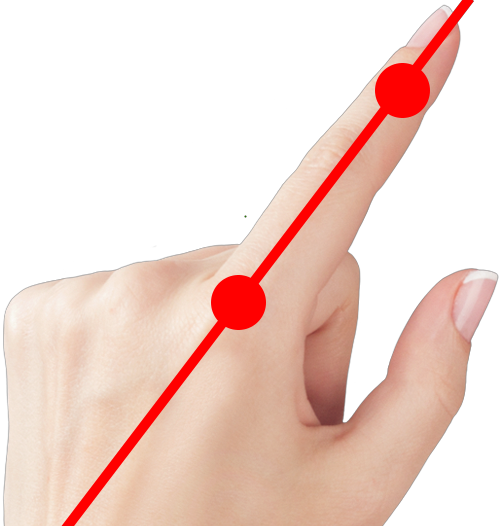 PRIAMKA
URČENIE 3D SÚRADNÍC BODU
REGRESNÁ ANALÝZA
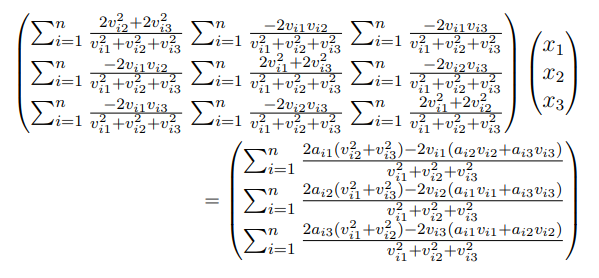 POLOHA KURZORA
Vypočítanie polohy na obrazovke

Prienik priamky a plochy – 3D súradnice

Zobrazenie súradníc z 3D do 2D – poloha na obrazovke
ROZPOZNÁVANIE GEST
Jednoduché gestá

Implementácia IF-mi
Kliknutie
Swipe
...
Zložité gestá

Rozpoznávanie
ROZPOZNÁVANIE GEST
Filtrovanie pohybu kurzora
Vyhladenie
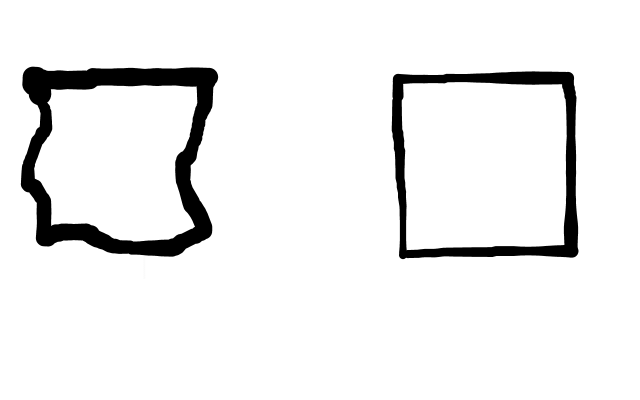 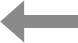 ROZPOZNÁVANIE GEST
Limitovanie smerov vektorov
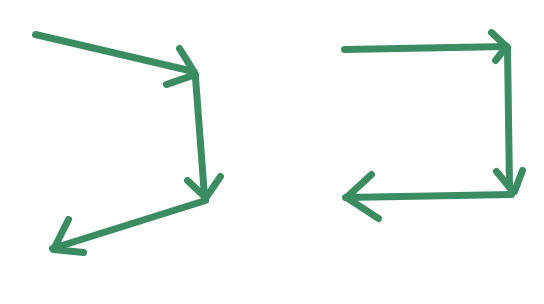 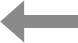 ROZPOZNÁVANIE GEST
Zjednodušenie zoznamu smerov
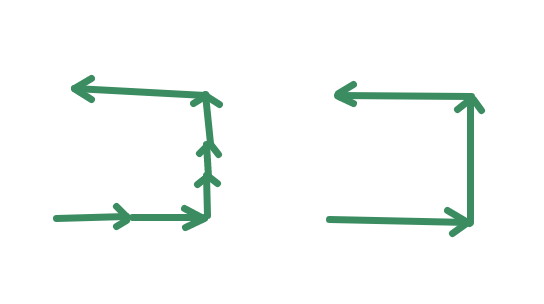 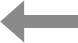 ROZPOZNÁVANIE GEST
Hidden Markov Model vs. dynamické programovanie
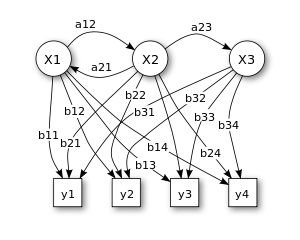 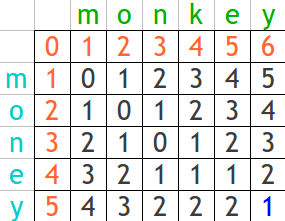 Nasledujúce kroky
Implementácia rozpoznávania gest

Grafické rozhranie pre kalibráciu a nastavenia

Písanie práce
Literatúra
1. HARTLEY, Richard; ZISSERMAN, Andrew. Multiple view geometry in computer vision. Cambridge university press, 2003.

2. EBERT, L. C., et al. Out of touch–A plugin for controlling OsiriX with gestures using the leap controller. Journal of Forensic Radiology and Imaging, 2014, 2.3: 126-128.

3. SANDERS, Brandon. Mastering Leap Motion. Packt Publishing Ltd, 2014.

4. SPIEGELMOCK, Mischa. Leap motion development essentials. Packt Publishing Ltd, 2013.
Ďakujem za pozornosť!